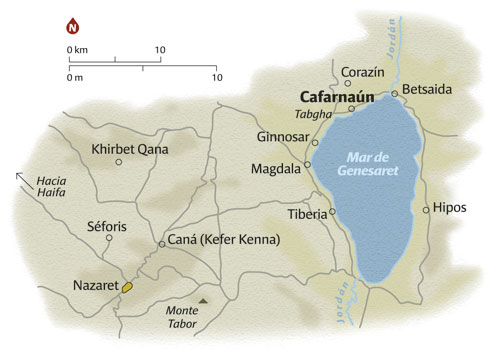 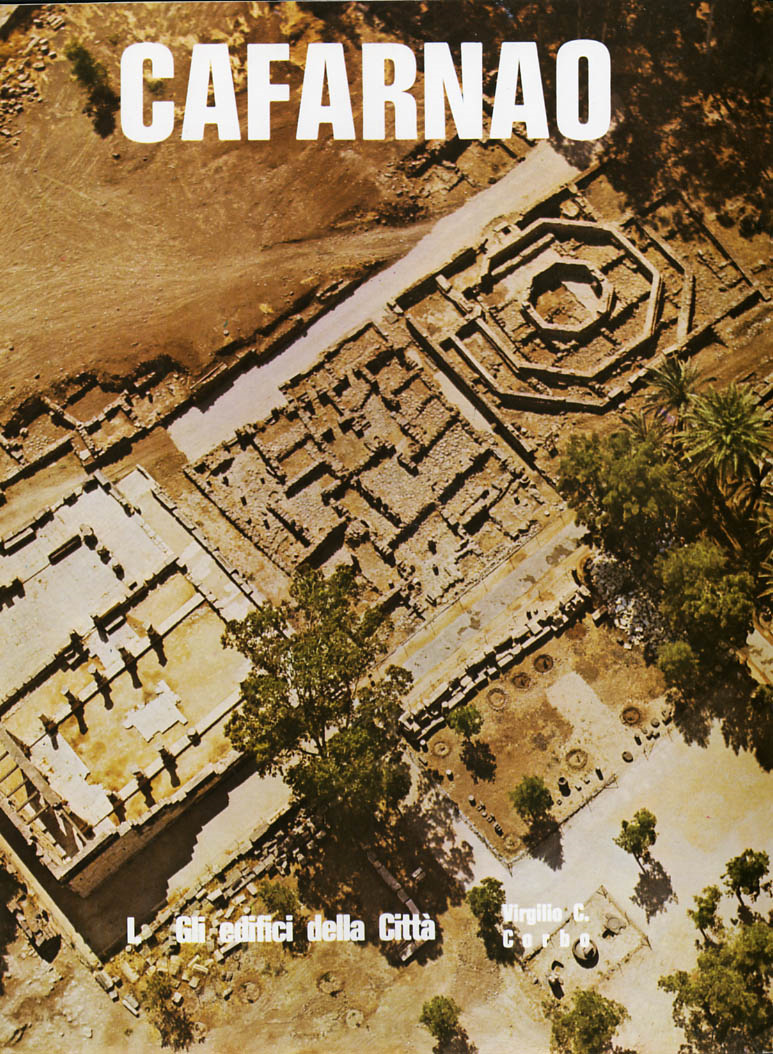 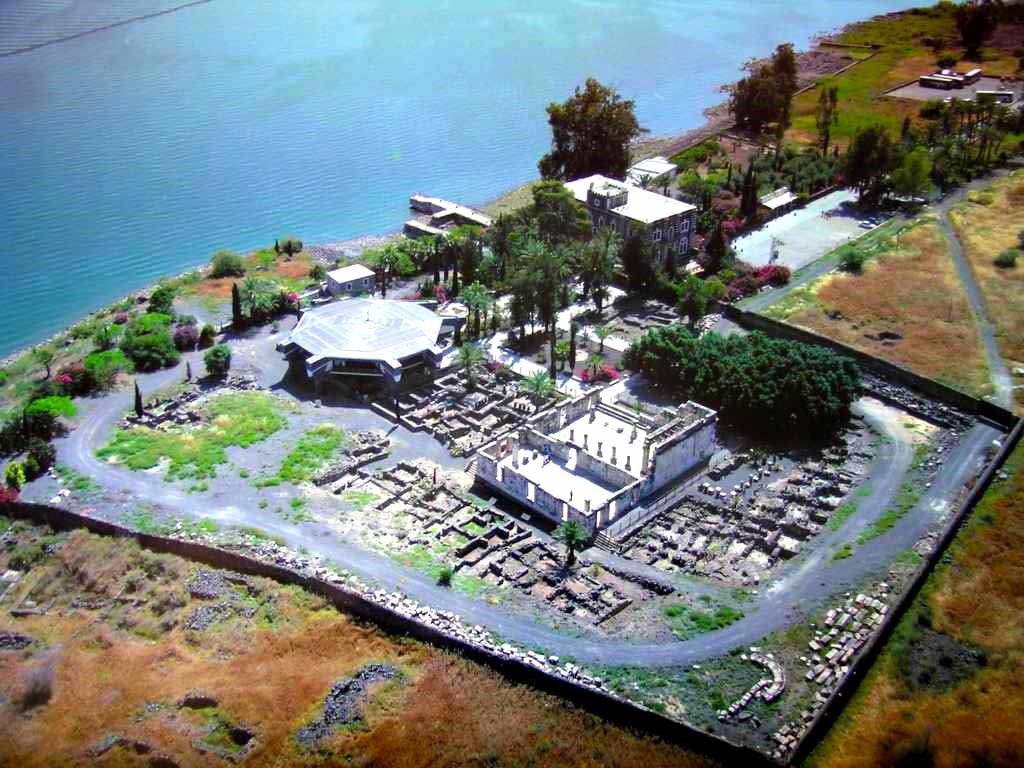 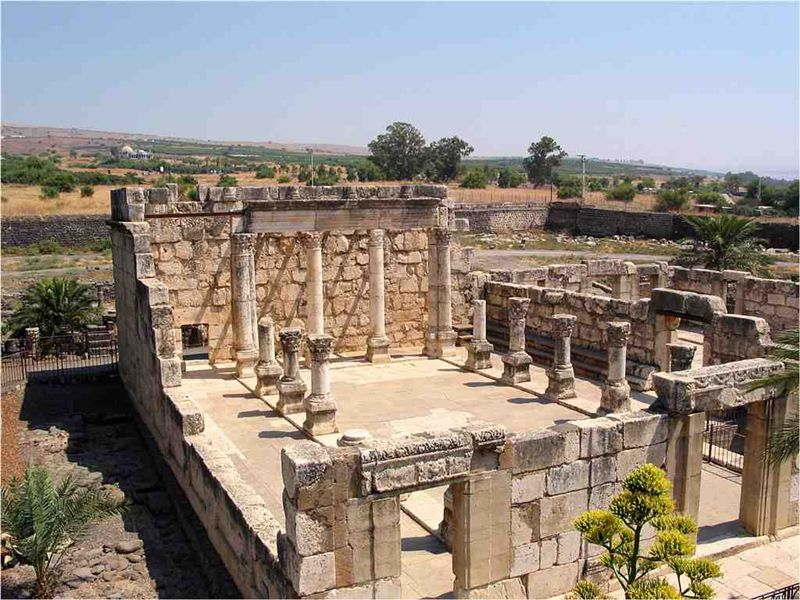 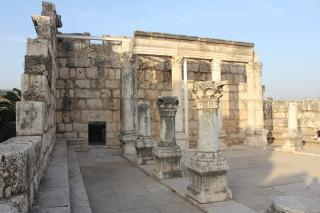 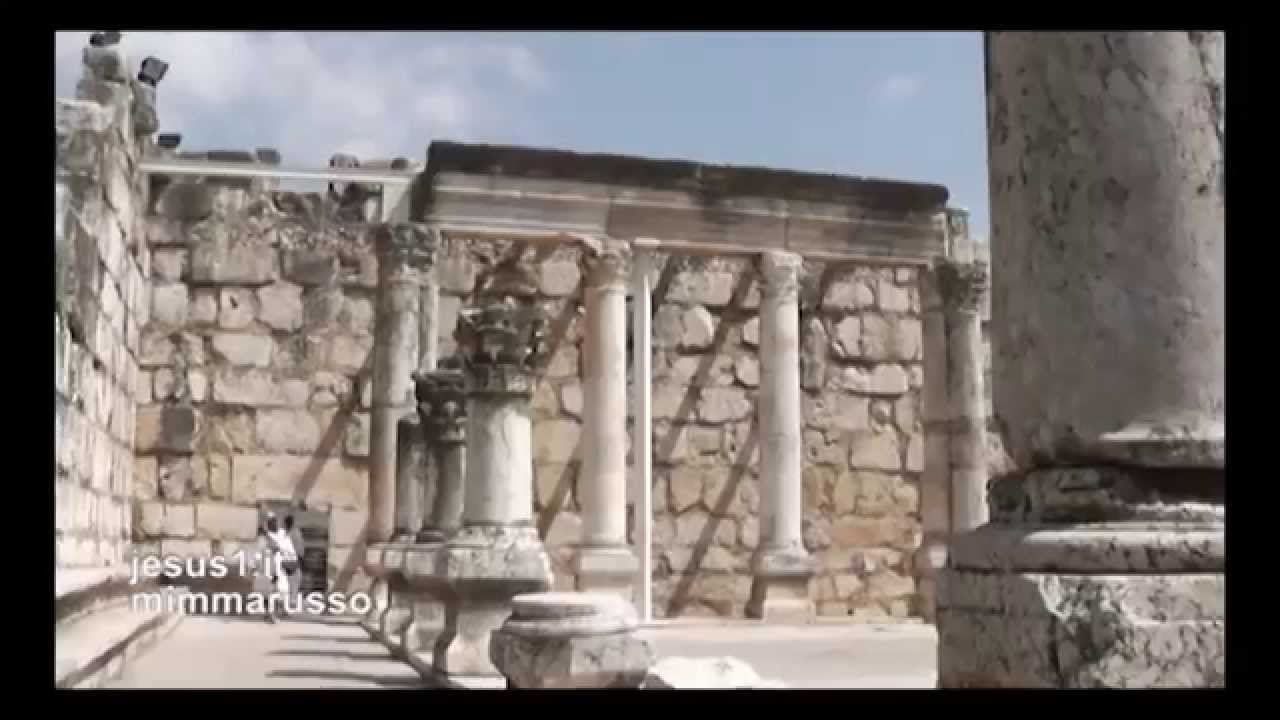 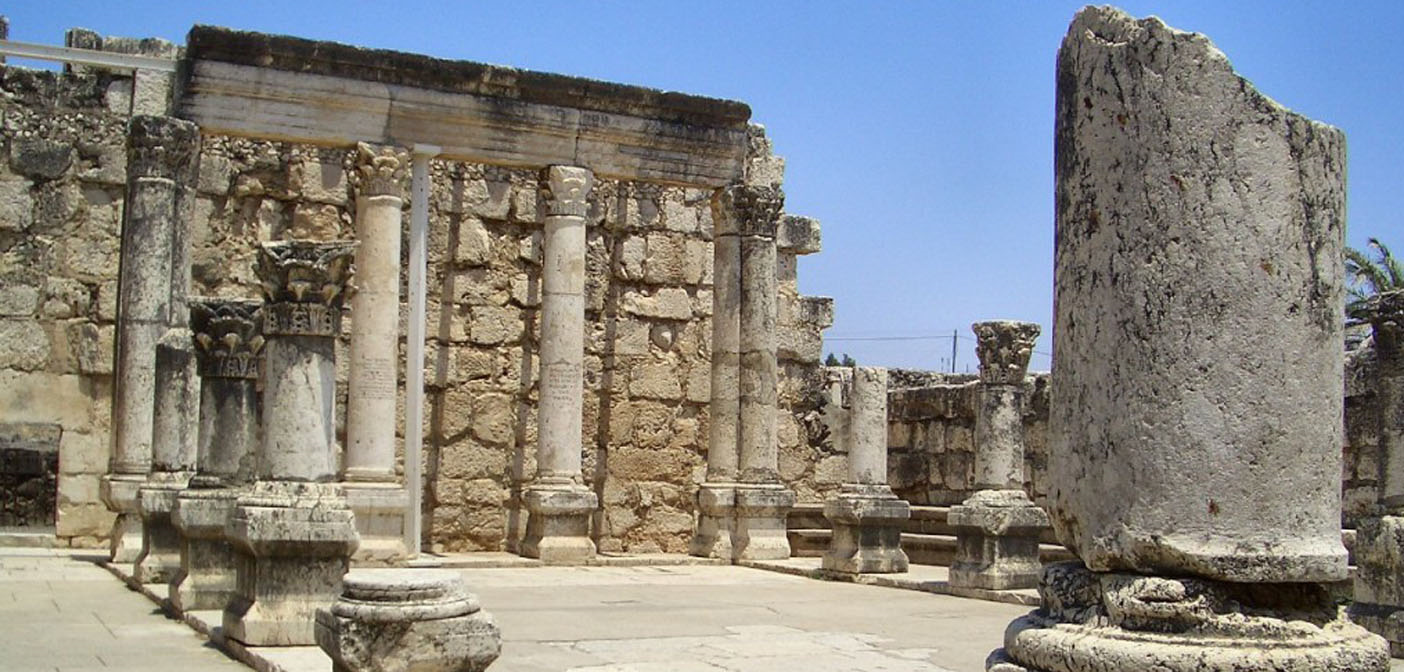 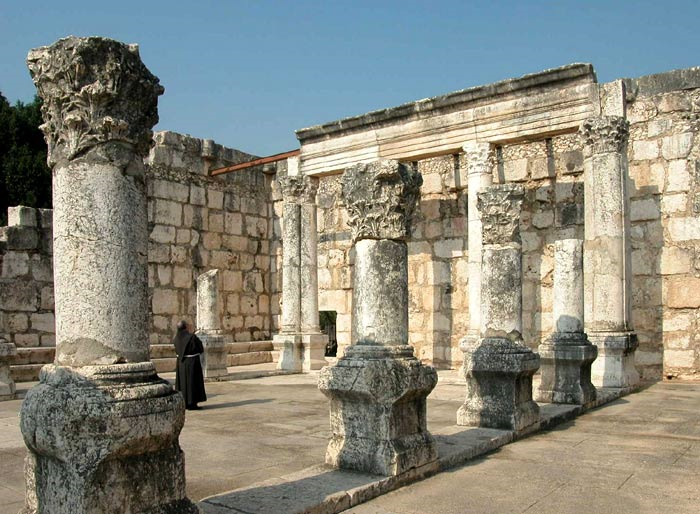 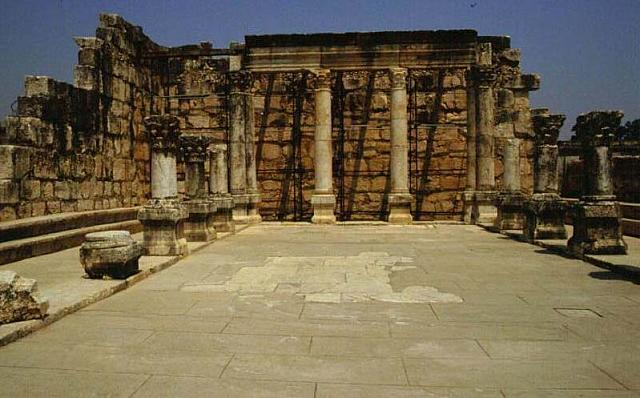 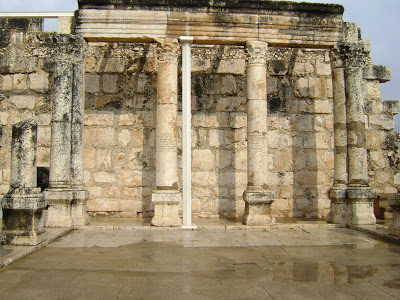 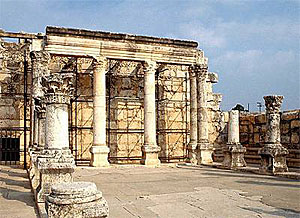 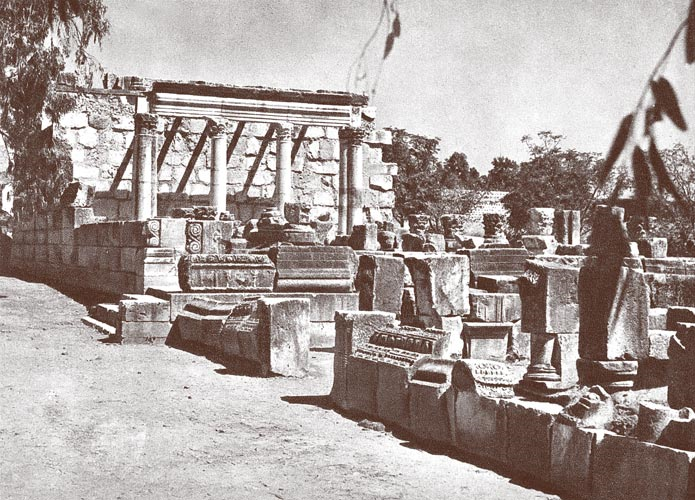 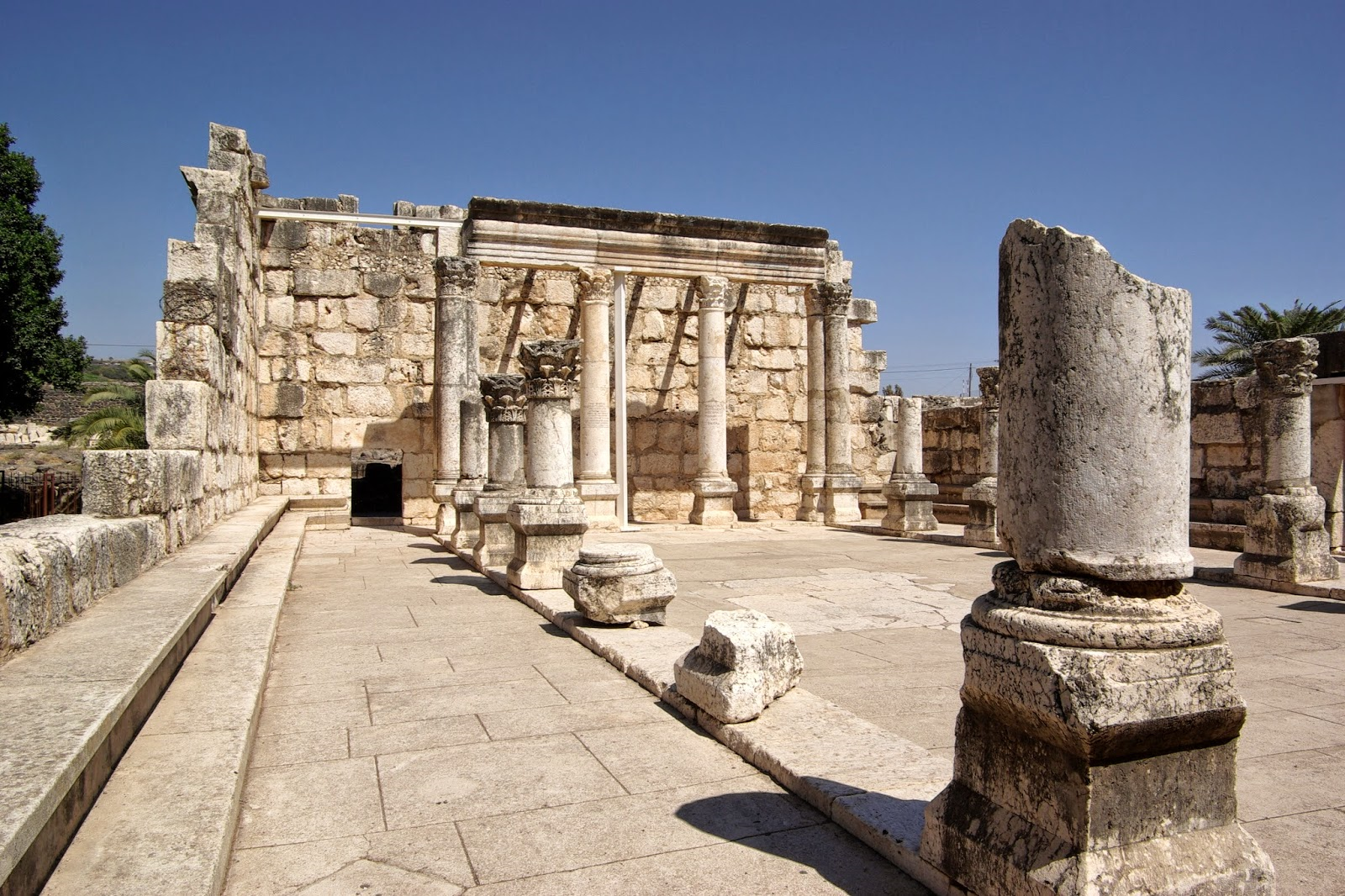 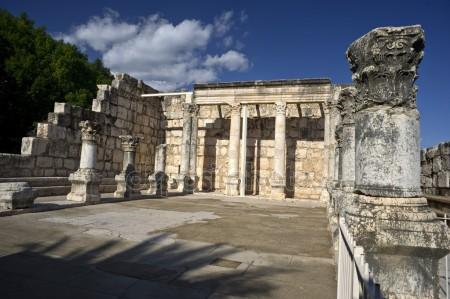 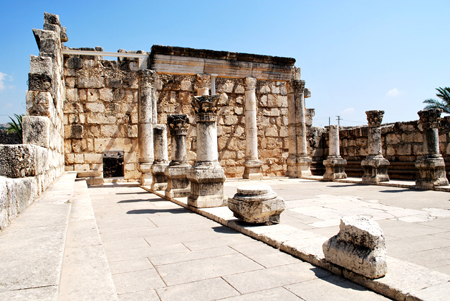 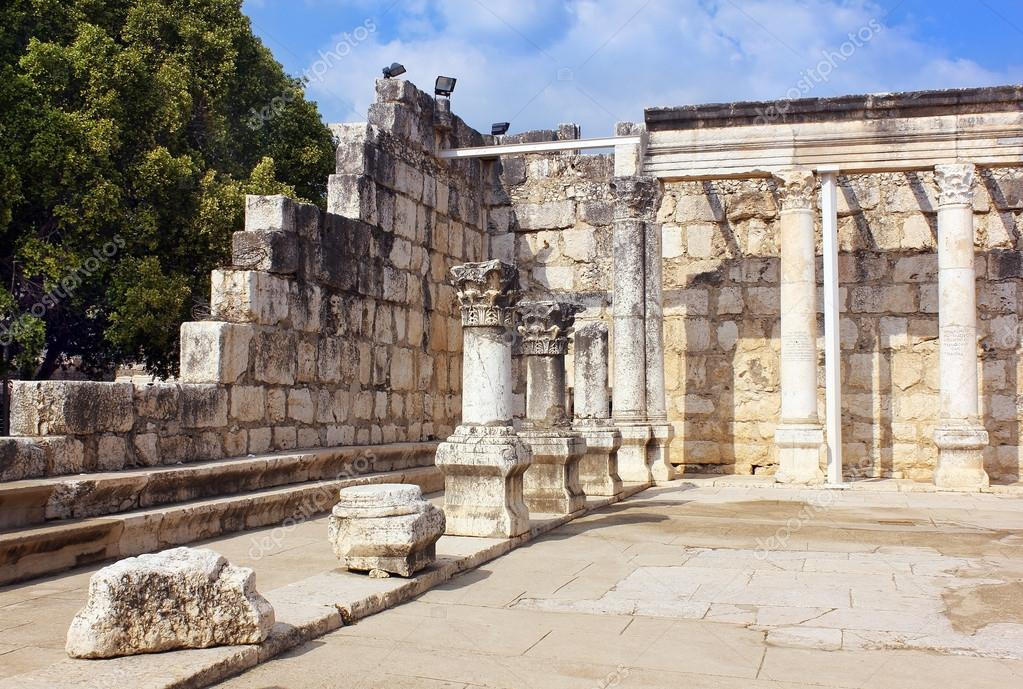 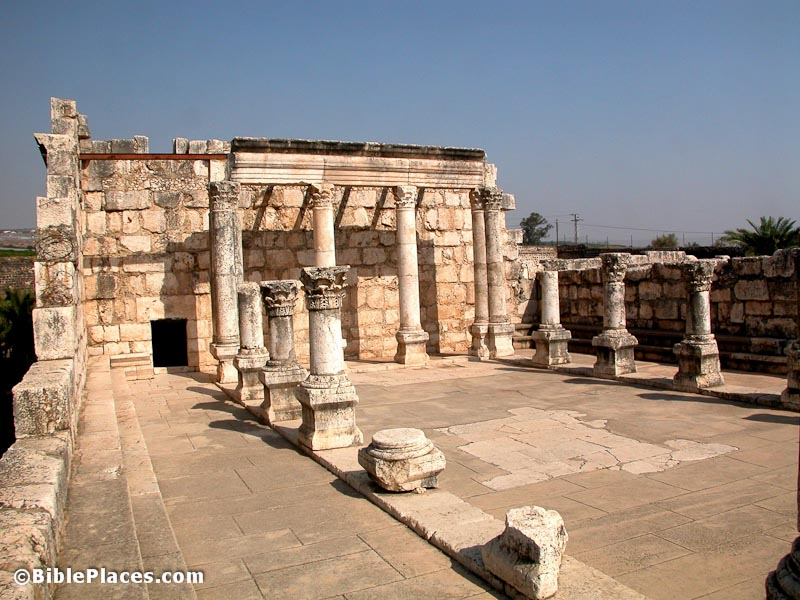 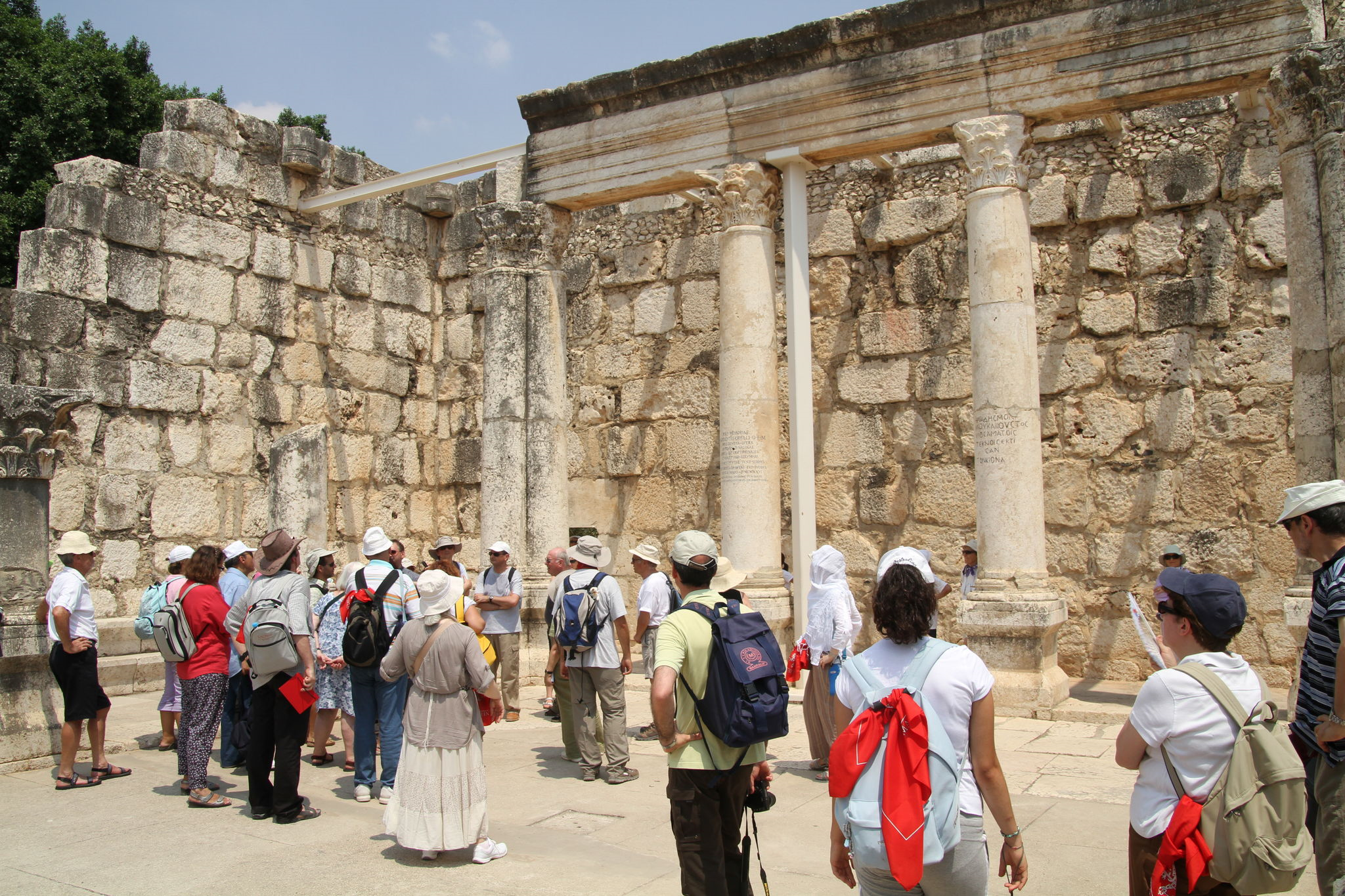 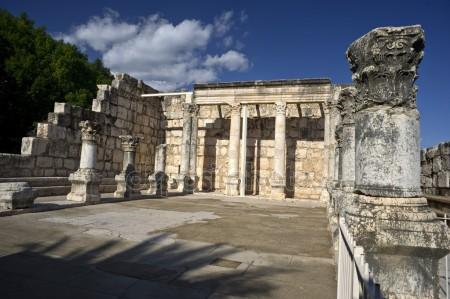 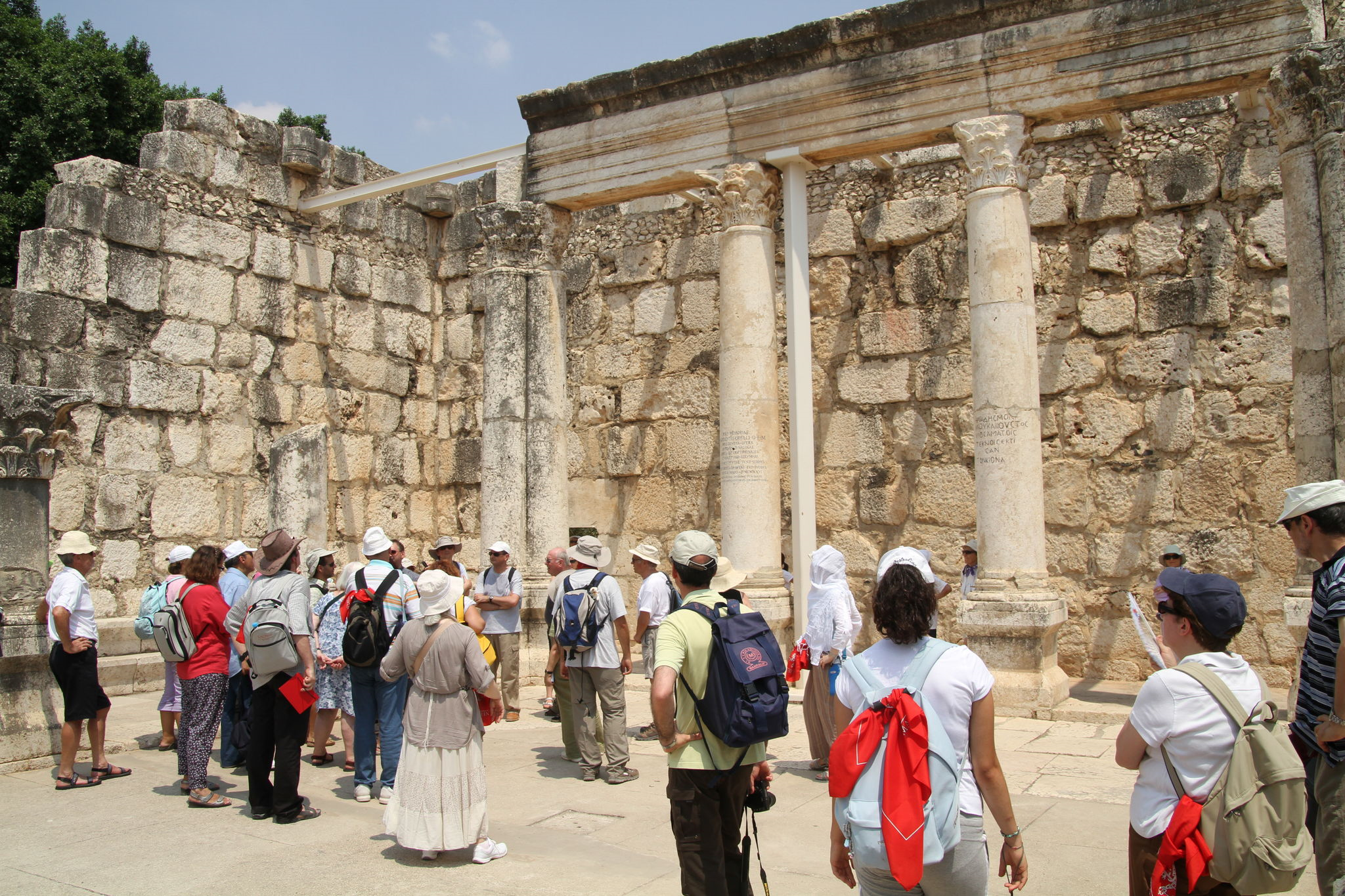 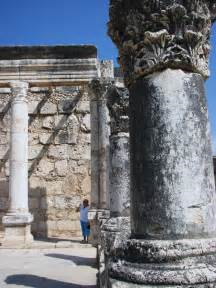 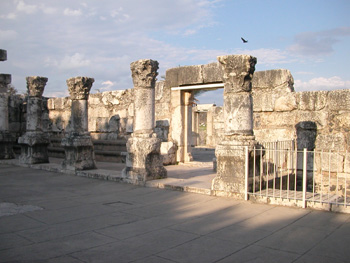 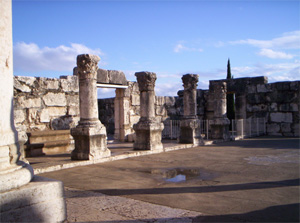 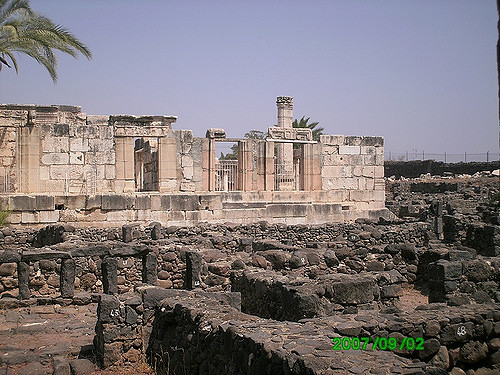 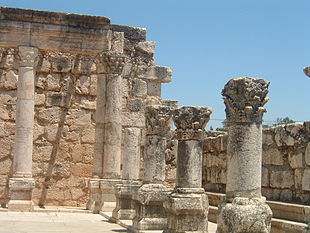 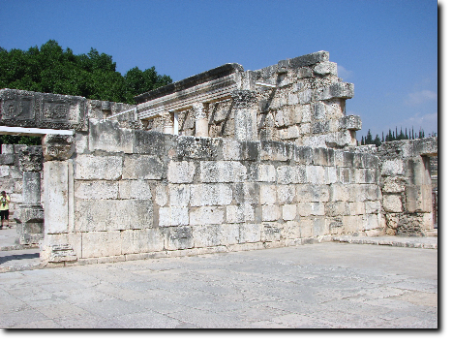 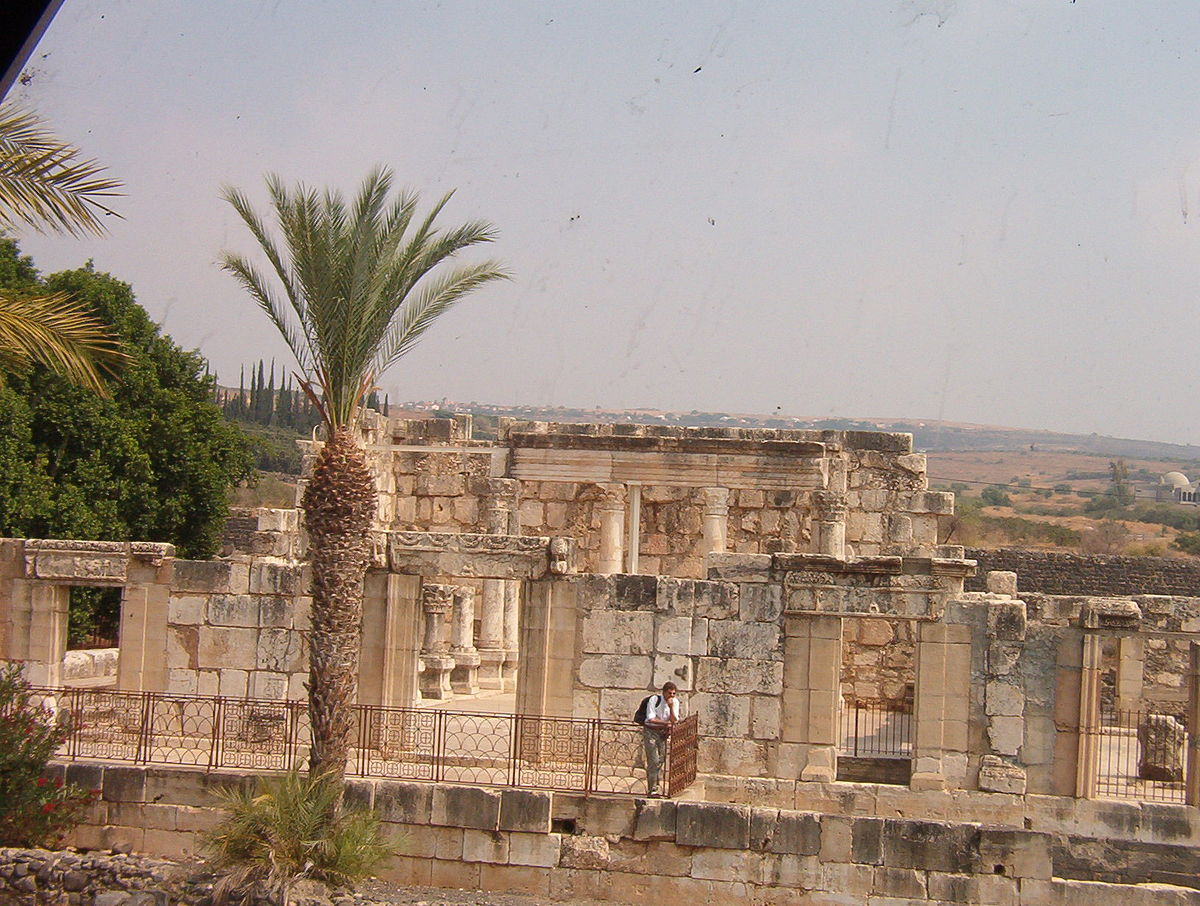 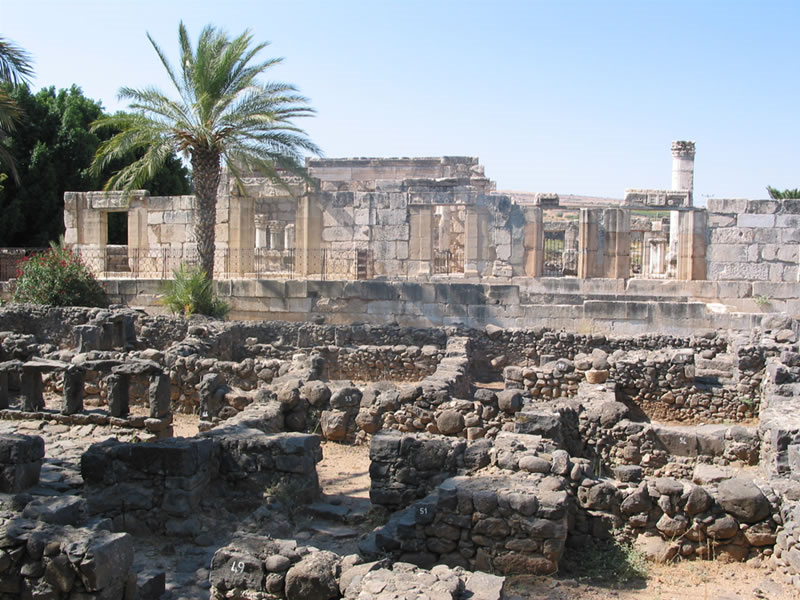 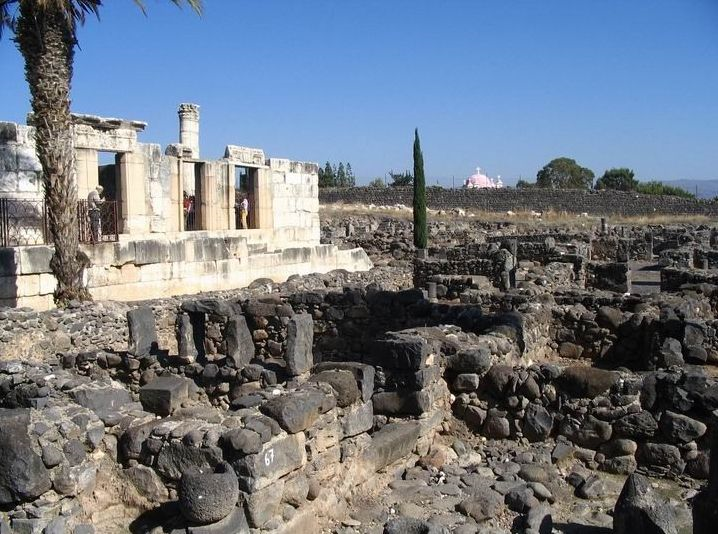 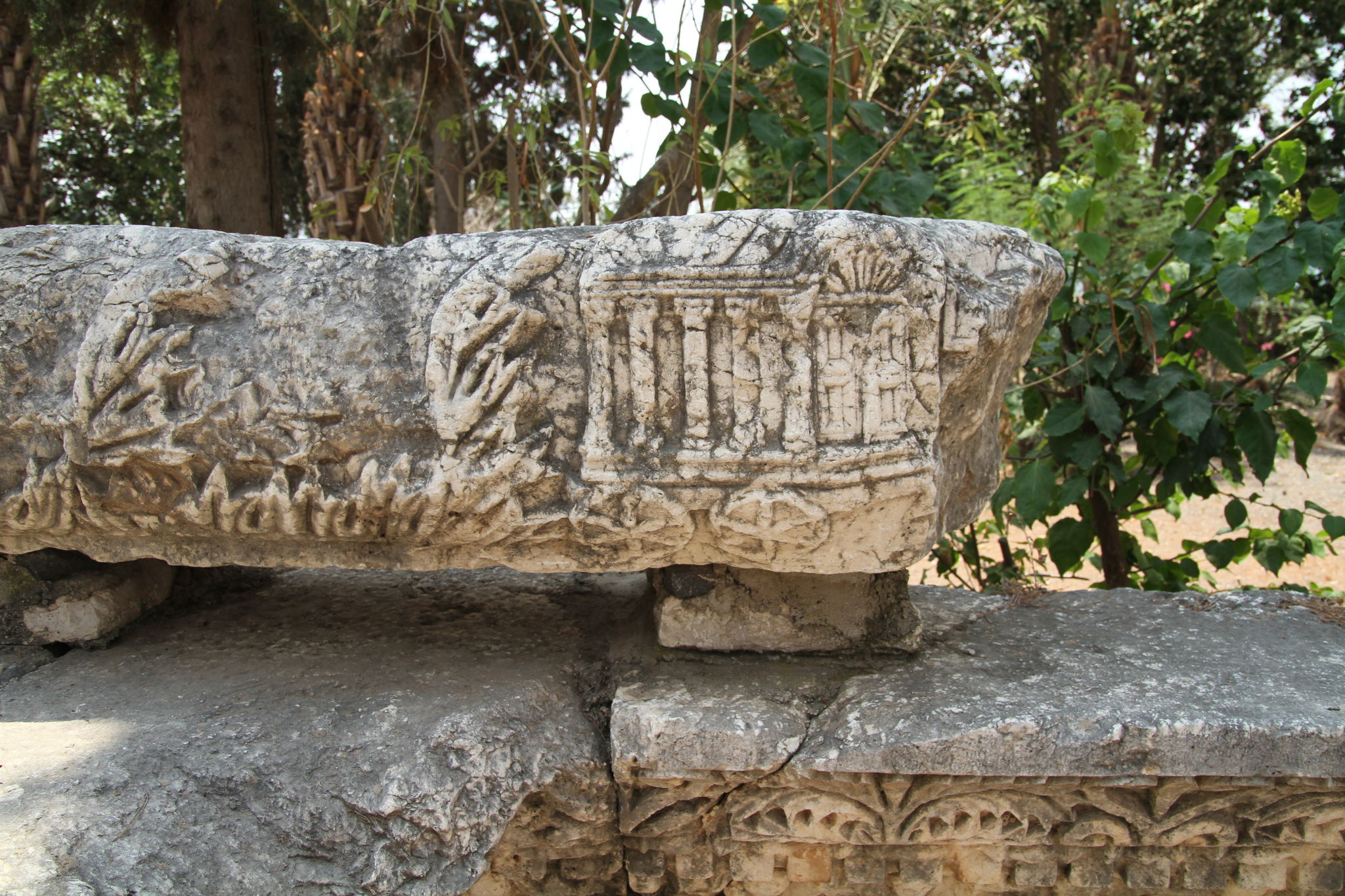 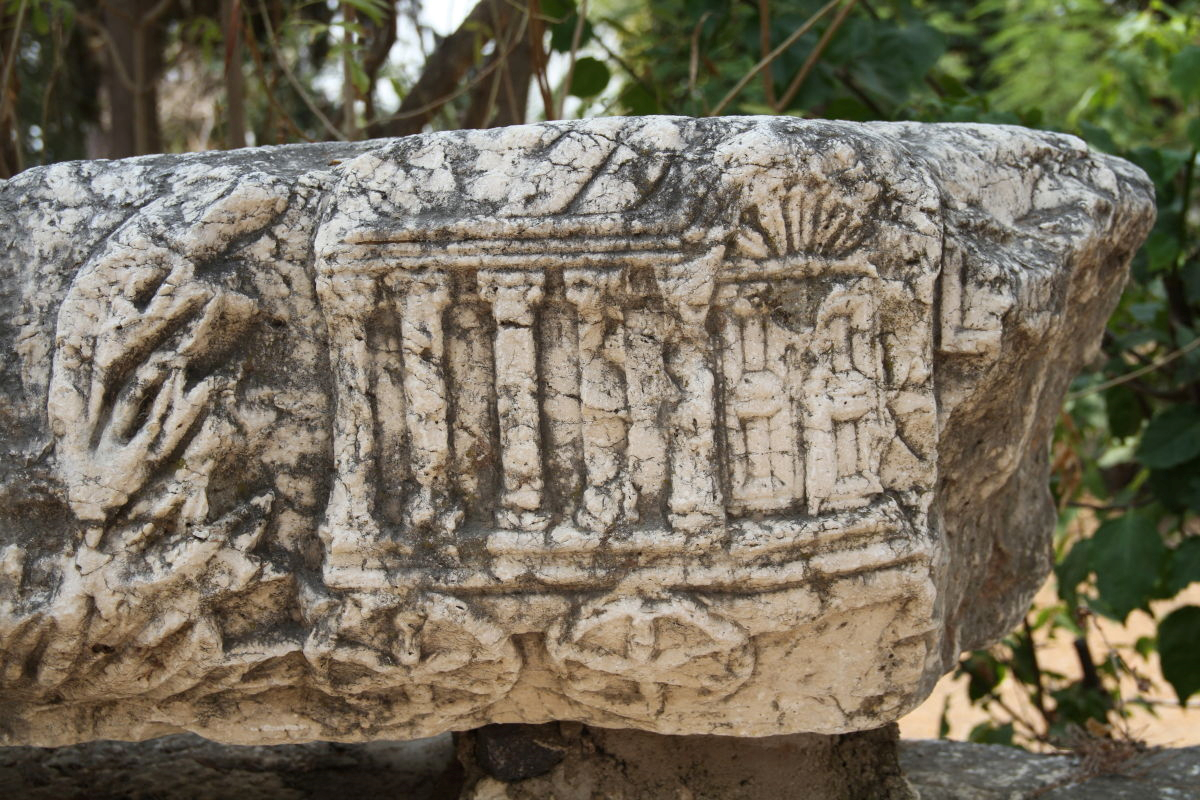 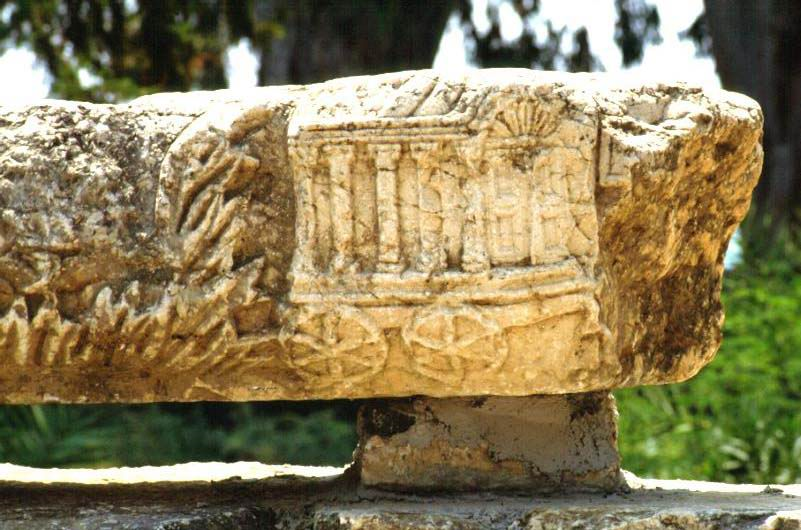 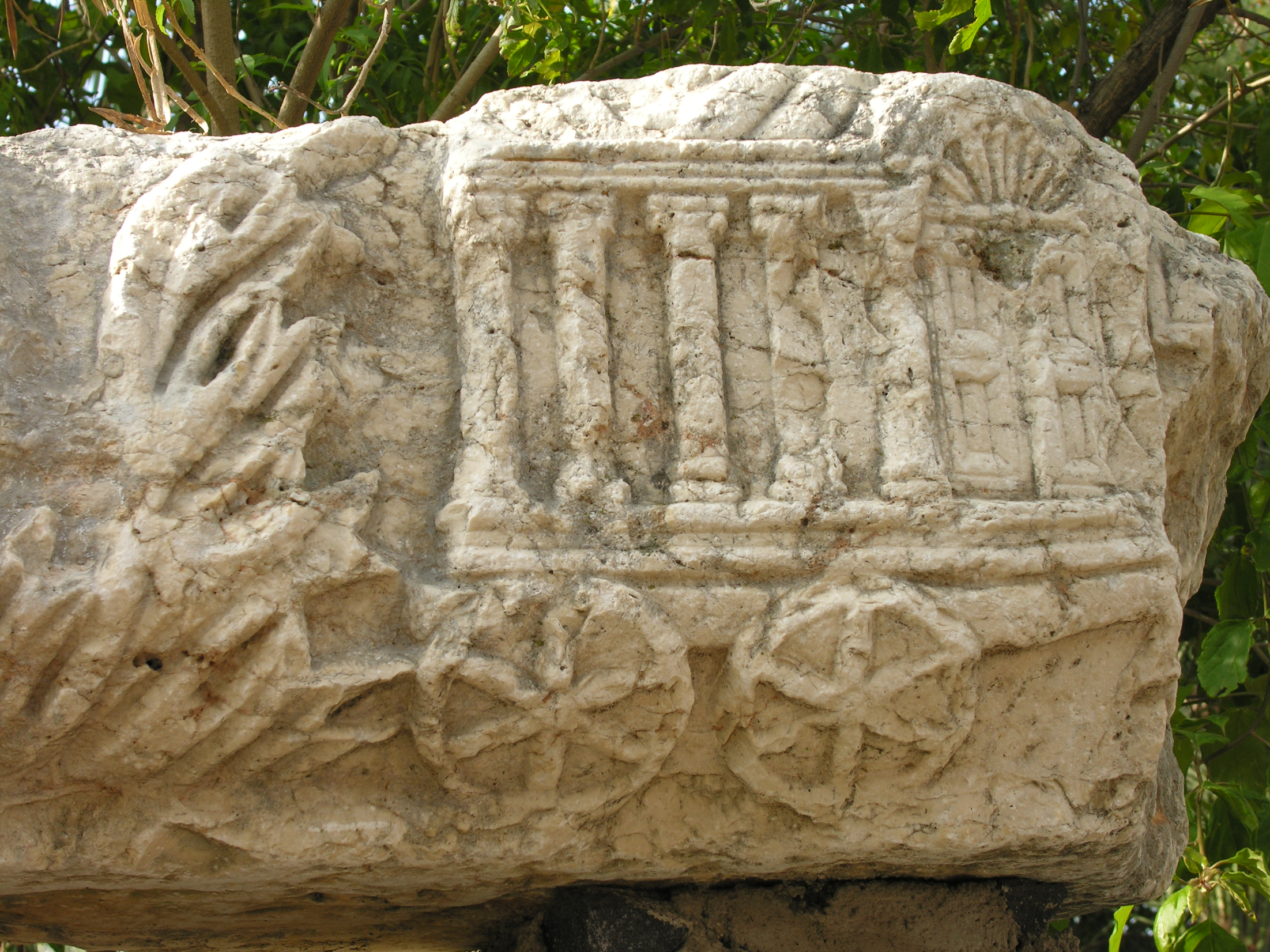 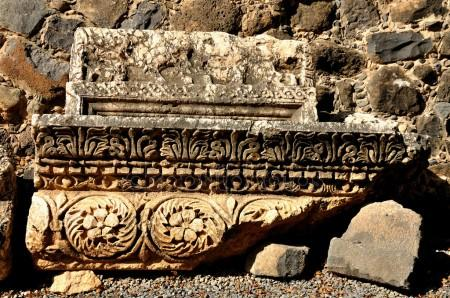 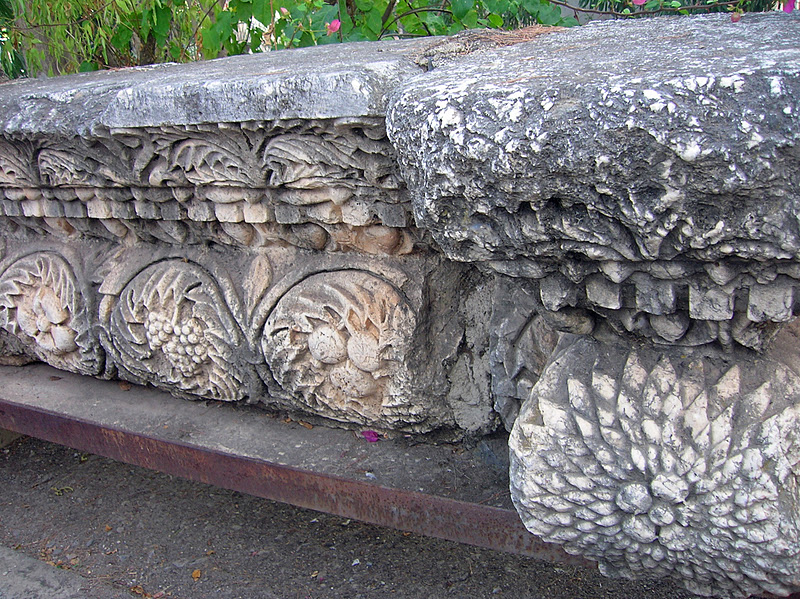 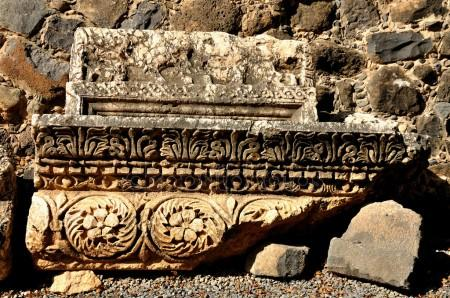 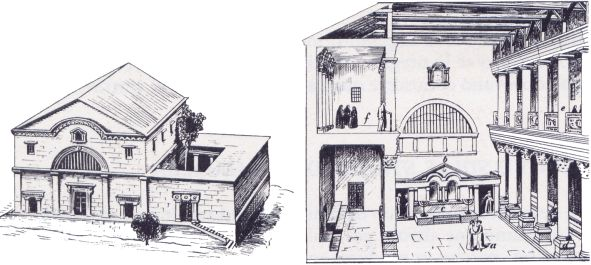 Arte giudaica dalle rovine di Cafarnao e della sua sinagoga: capitelo con la figura di una palma.Tutte le sinagoghe furono distrutte al tempo della conquista di Tito
Arte giudaica dalle rovine di Cafarnao edella sua sinagoga: tralcio di vite  con grappolo stilizzato
Arte giudaica dalle rovine di Cafarnao e della sua sinagoga: fronde e frutti di melograno
La sinagoga di CafarnaoIn ebraico Kefer NahumSinagoga = riunione insieme
Interno della sinagoga di Cafarnao
Cafarnao:  antica macina da mulino
Cafarnao: antico pressoio in pietra